Zemědělství a hospodářský rozvoj – historická lekce
Rozvoj 2018
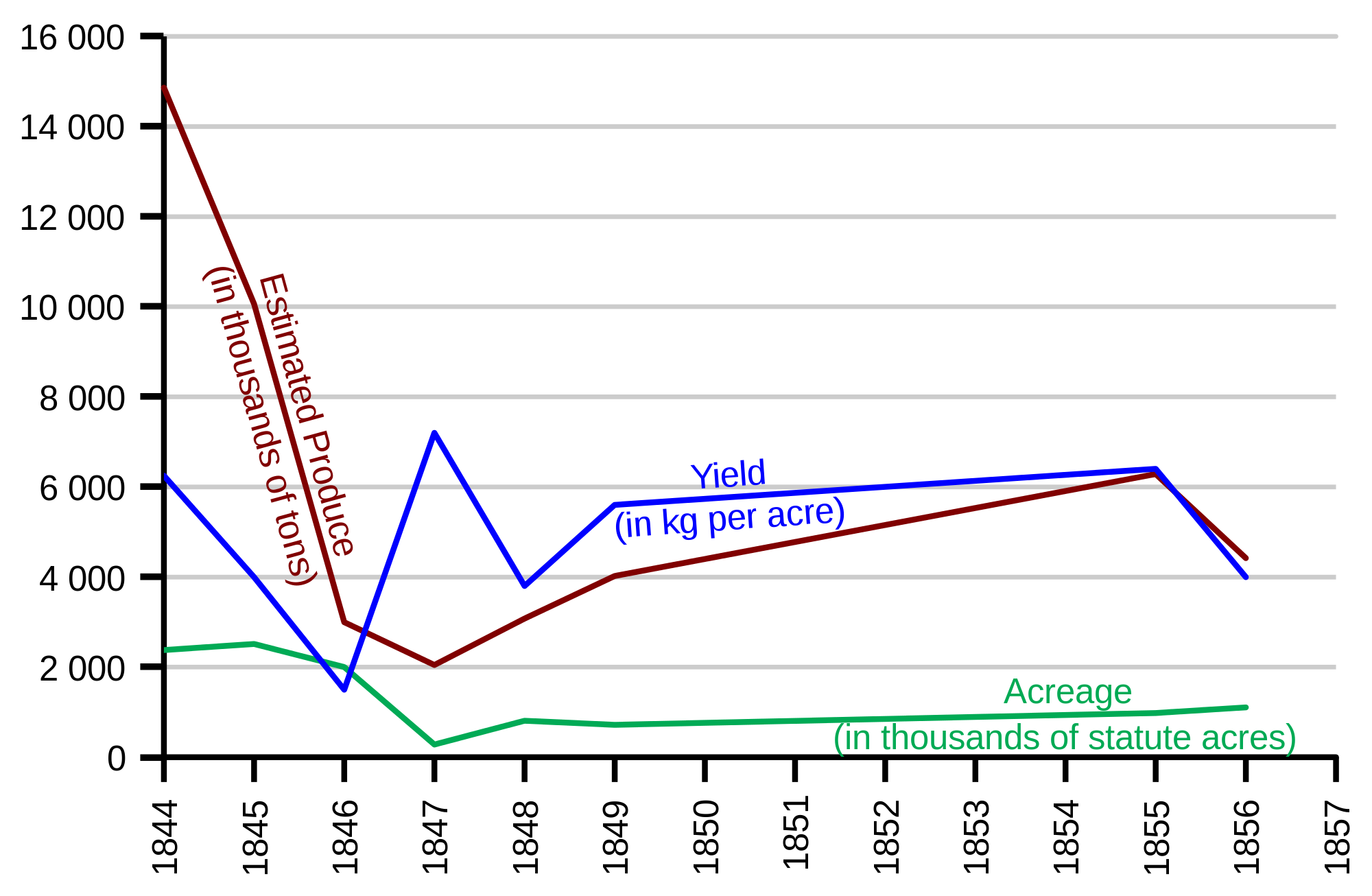 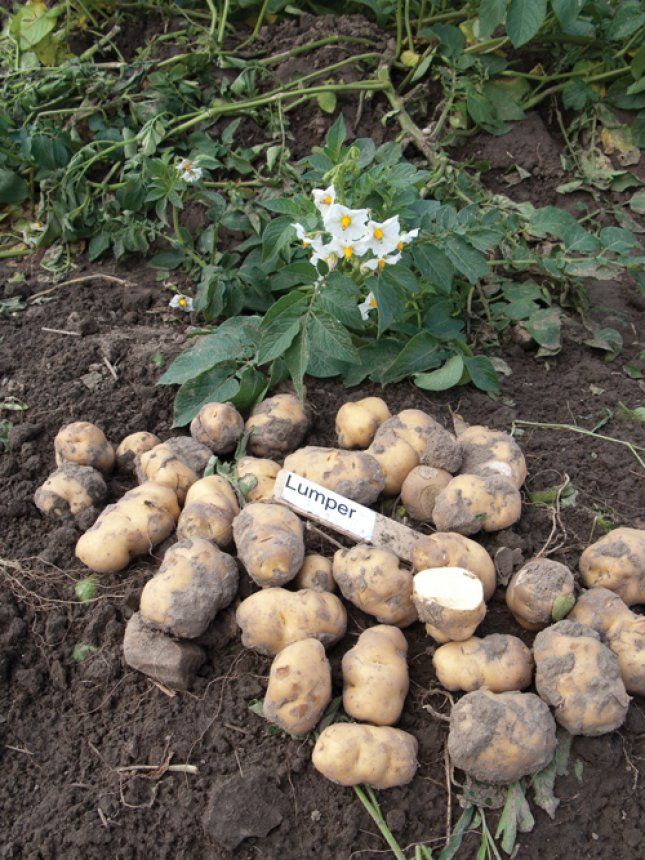 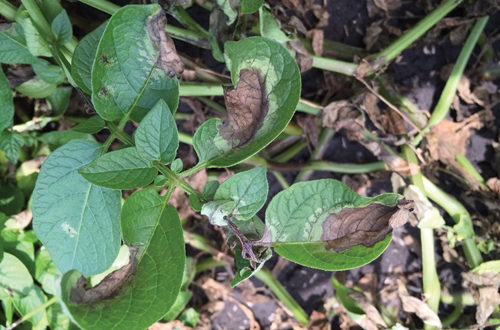 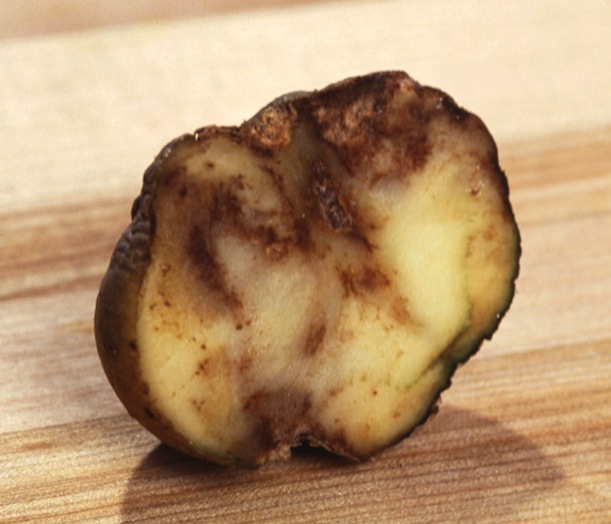 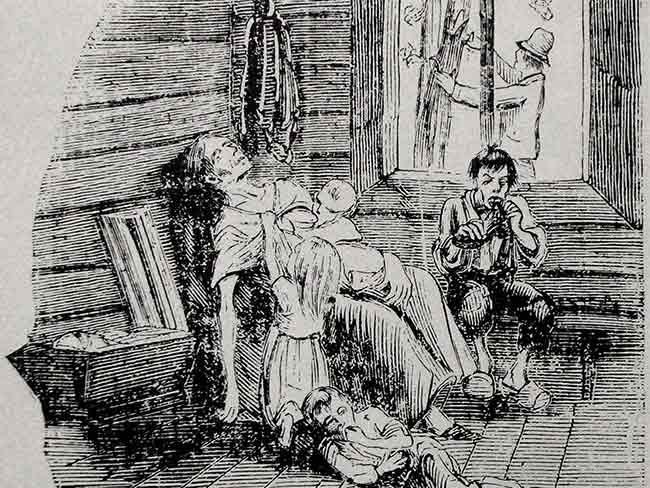 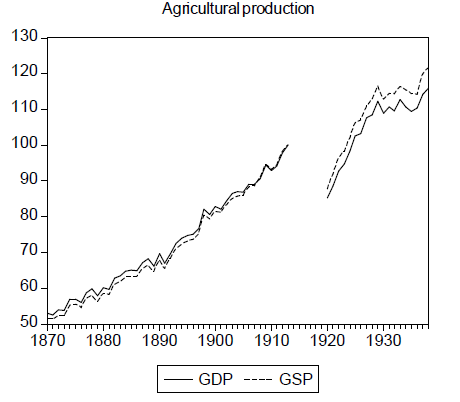 Wheat - world price 
(1996 GBP)
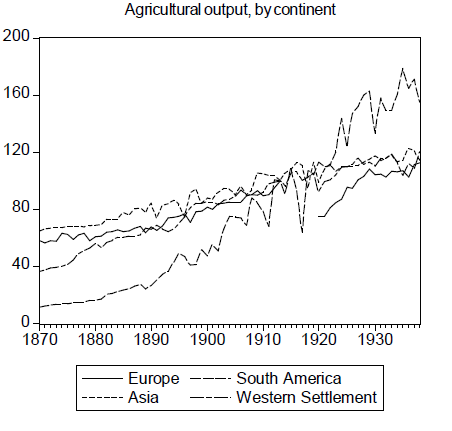 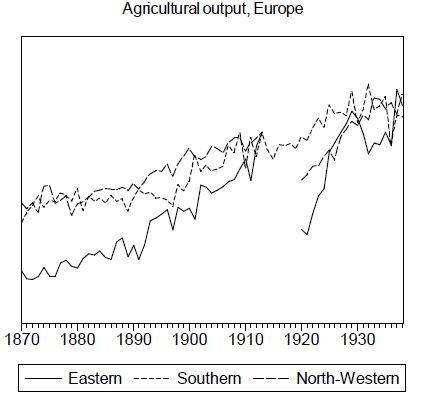 Wheat production – average yield
Agriculture in EE
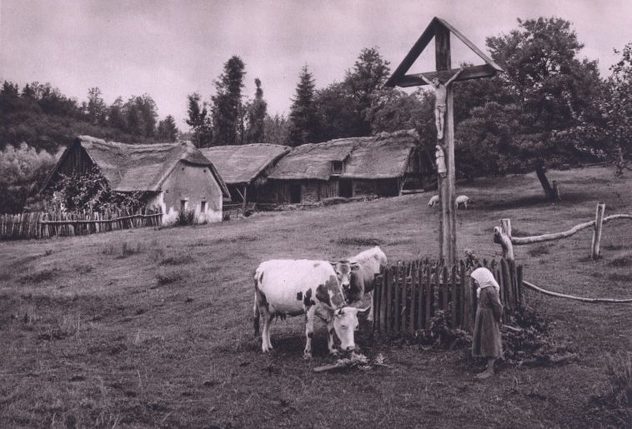 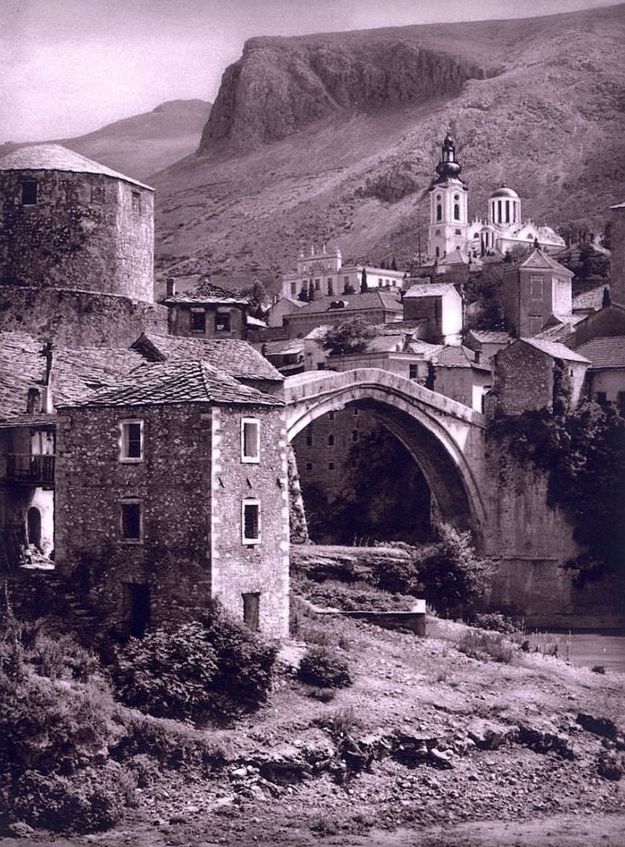 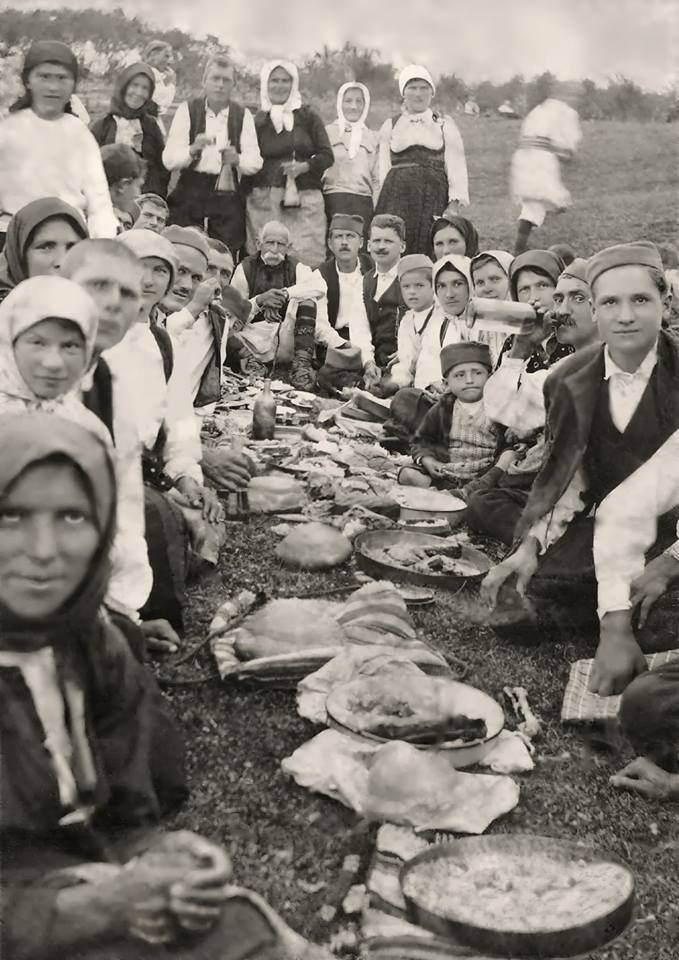 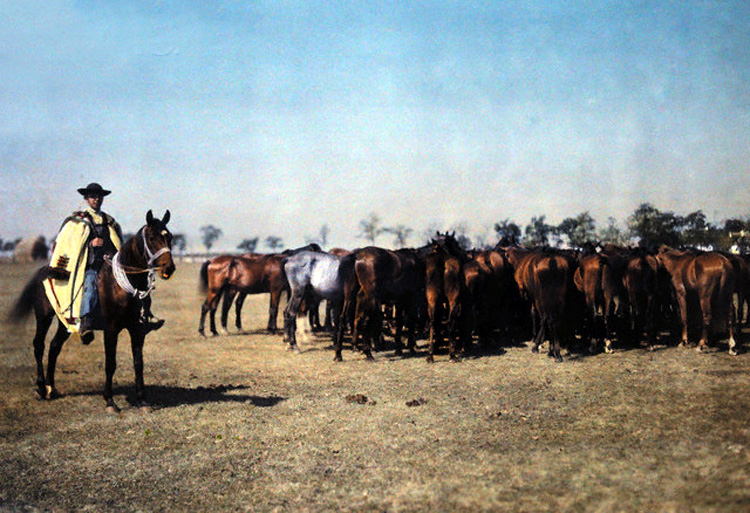 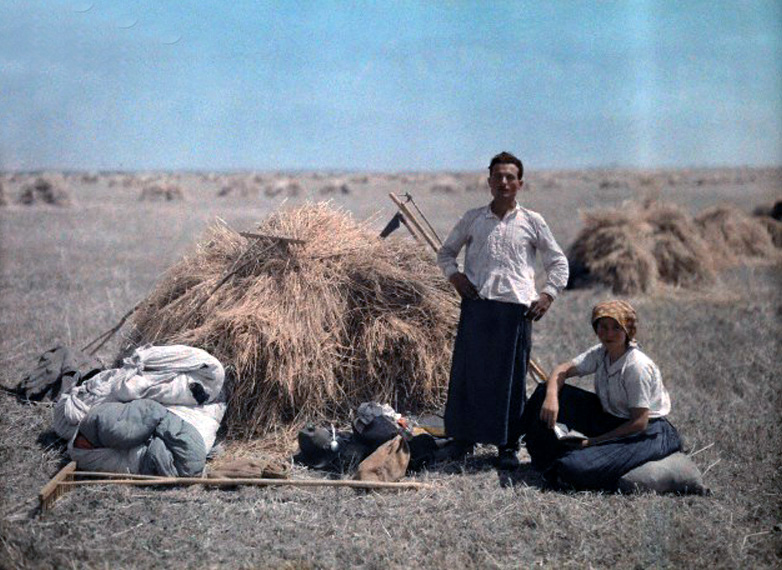 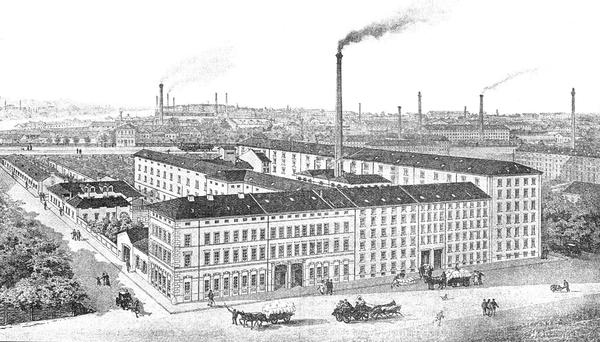 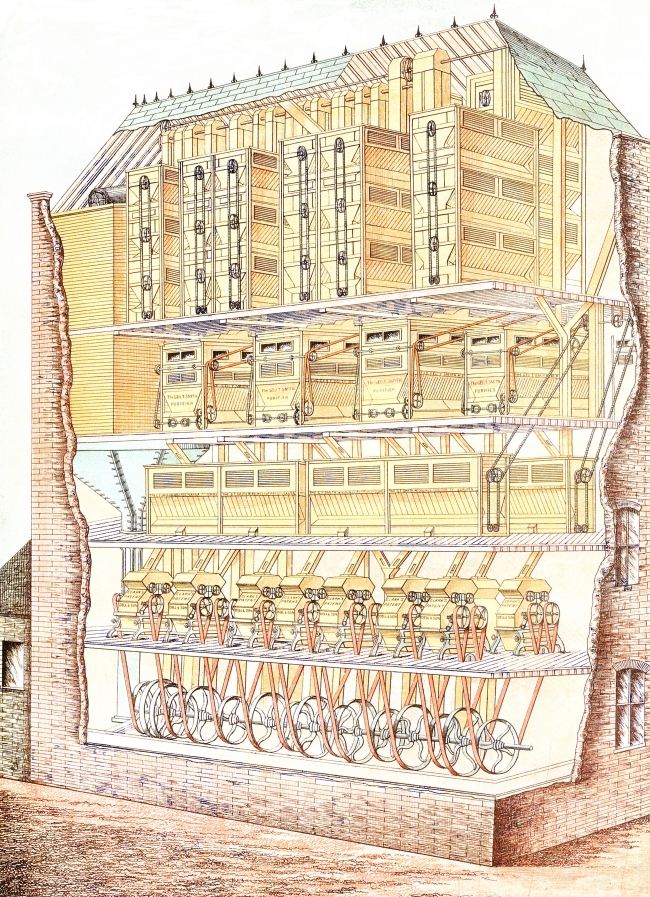 Redistribution as a result of CSR 1925-26 tariff – 
wheat and wheat flour (bill. mill. of CSK; thous. of tons)
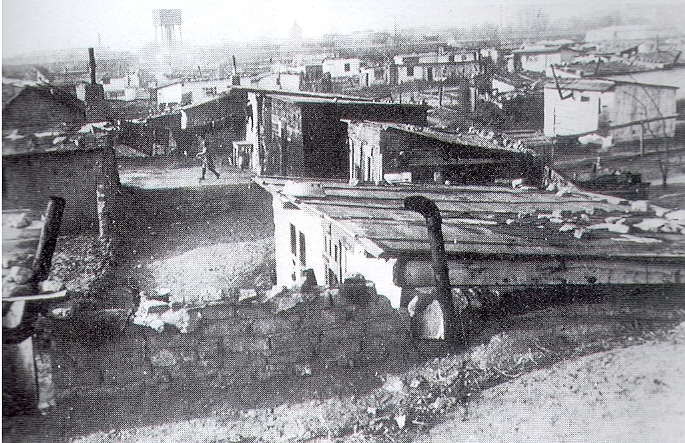 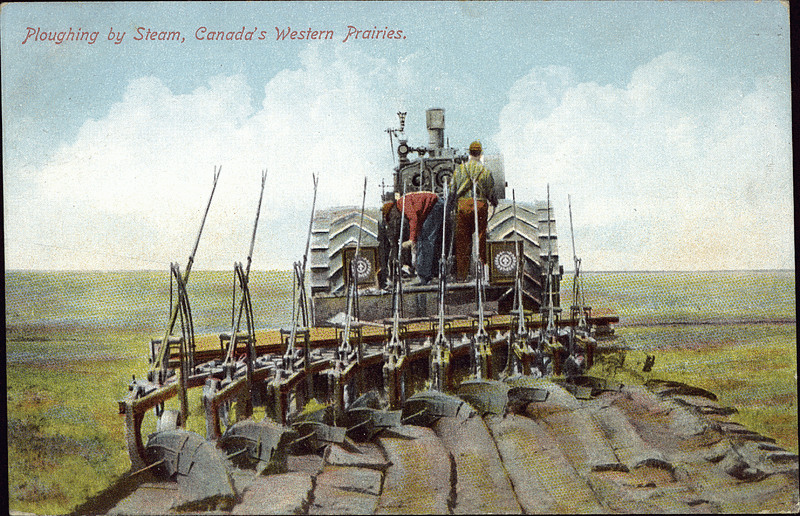 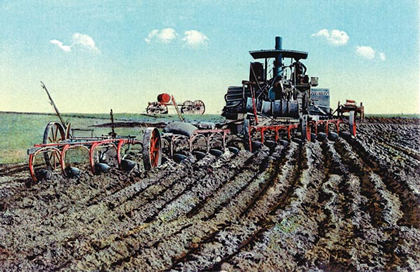 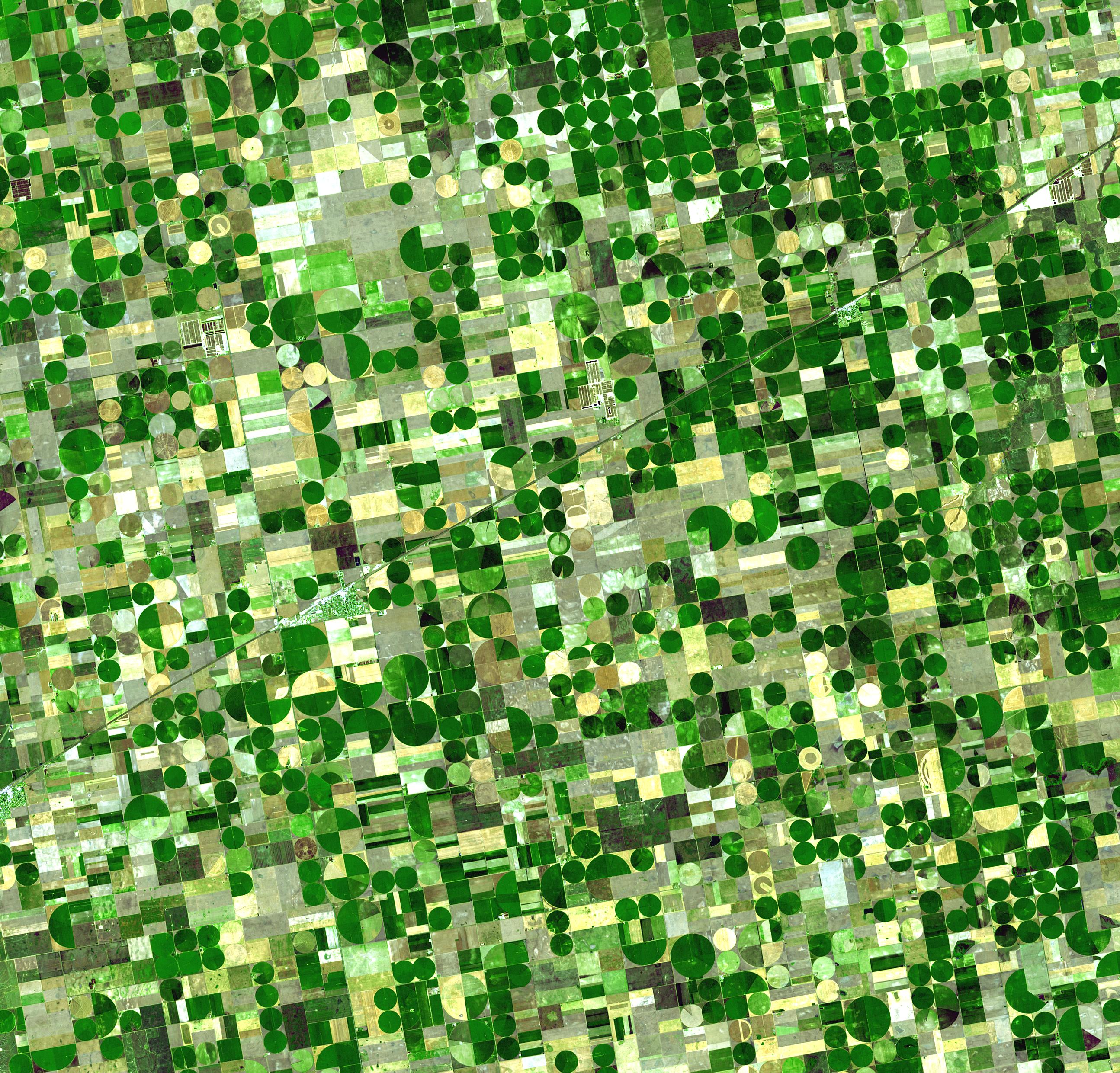